Becken (pelvis), Hüftgelenk (articulatio coxae)
M. Réthelyi
Pelvis
Eingang
Wände
Ausgang
Verbindungen
Raum
(Knochen und Bänder)
Articulatio coxae
Os sacrum (Kreuzbein), Os coccygis (Steißbein), Os coxae  (Hüftbein)
Knochen, Gelenkkopf, Gelenkpfanne 
Gelenkfläche         Facies articularis
Gelenkknorpel       Cartilago articularis
Gelenkkapsel         Capsula articularis
Gelenkraum           Cavitas articularis - Synovia
Gelenkbänder        Ligamentum, ligamenta
Gelenktypen 
Bewegungen
             Achse
             Ebene
Muskeln
Articulatio sacroiliaca
Symphysis pubica
Lig. sacrospinale
Lig. sacrotuberale
Os sacrum
Promontorium
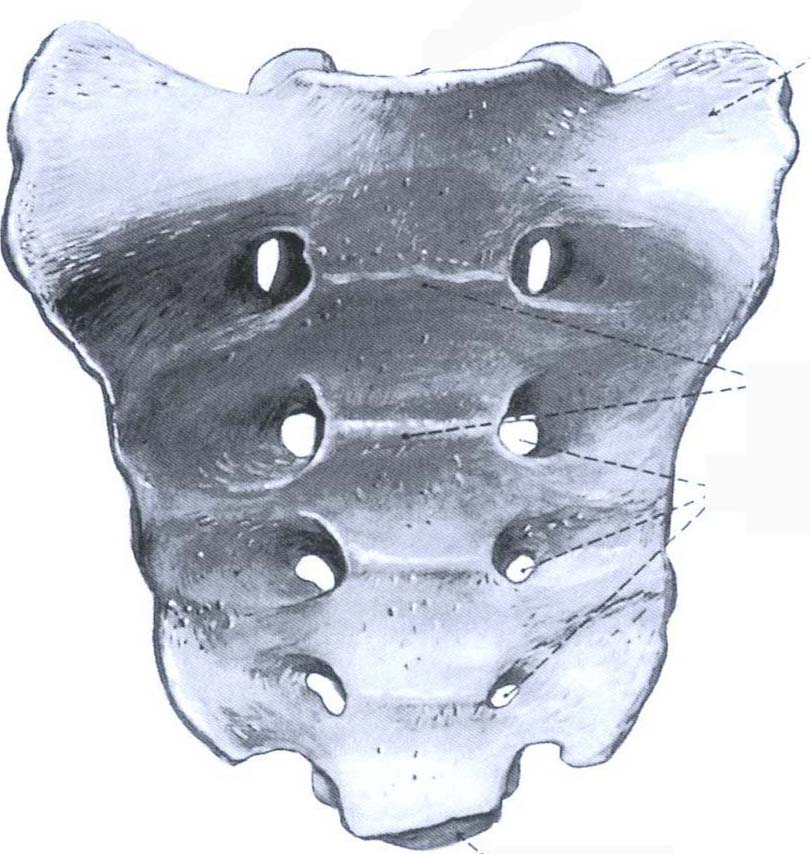 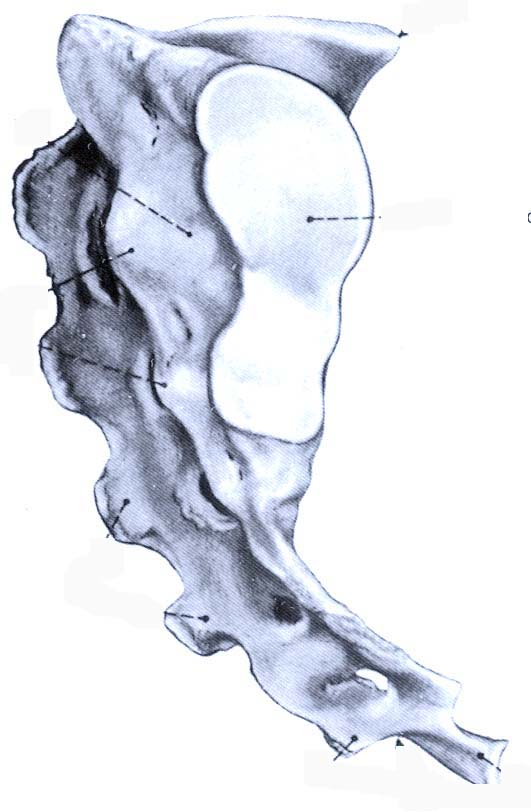 Facies auricularis
(Faserknorpel)
Tuberositas sacralis
Facies pelvina
Os coxae
Os ilii Darmbein
Tuberositas iliaca
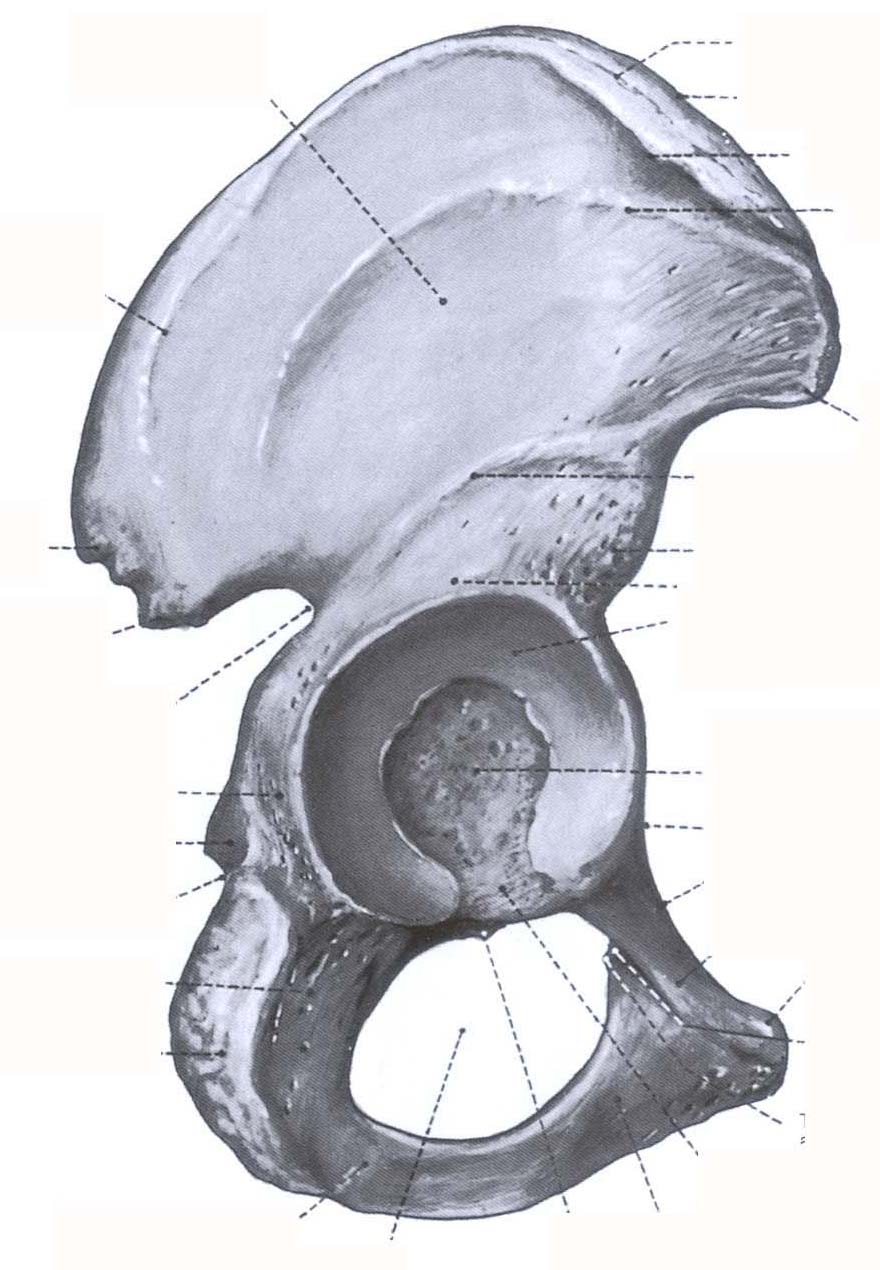 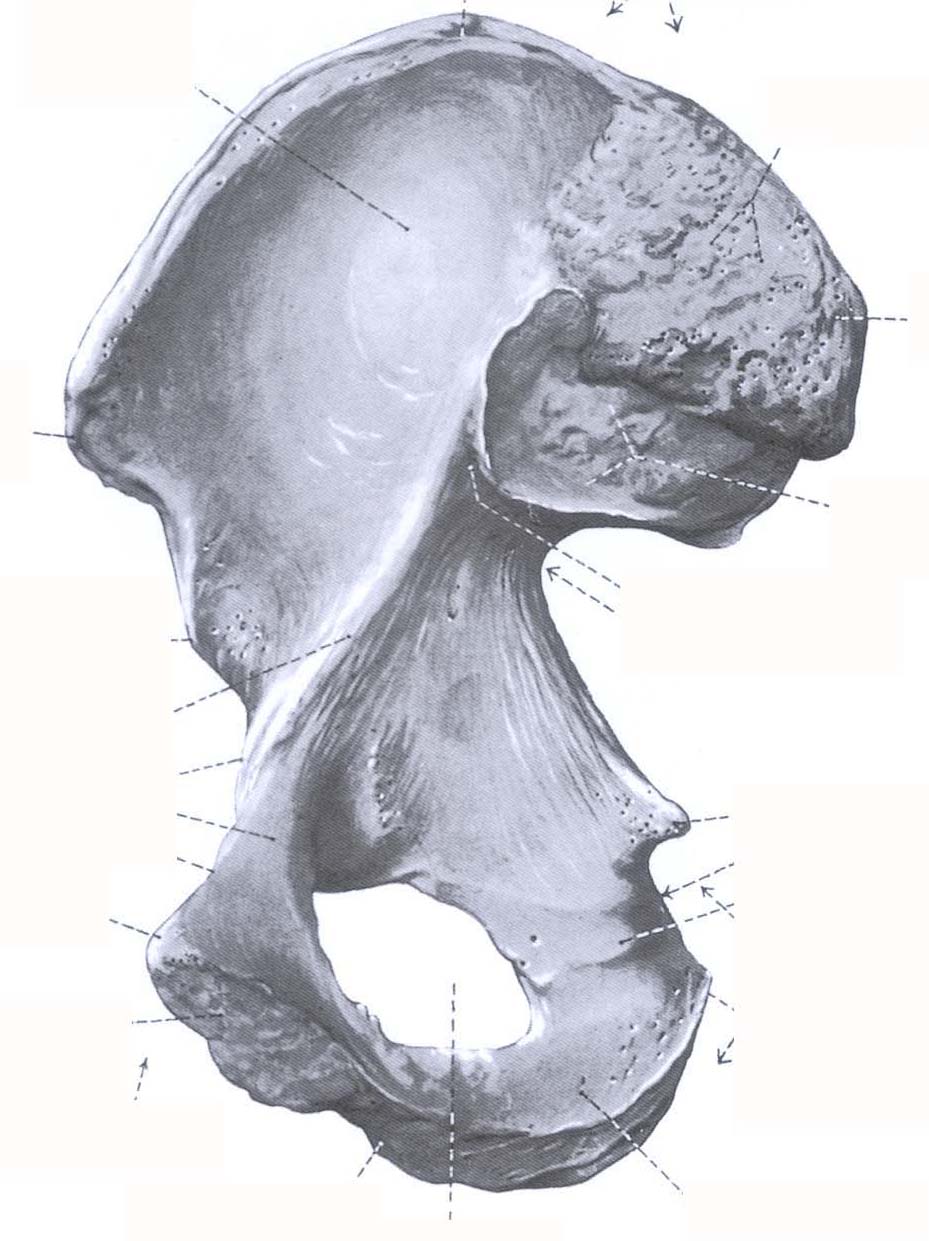 Linea  arcuata
Spina iliaca ant. sup.
Facies auricularis
(Faserknorpel)
Acetabulum
Os pubis Schambein
Tuberculum pubicum
Os ischii  Sitzbein
Facies symphysialis
Articulatio sacroiliaca
Symphysis pubica
Facies auricularis – Os sacrum
Facies symphysialis – Os pubis
Facies auricularis – Os ilii
Facies symphysialis – Os pubis
Discus interpubicus
Straffes Gelenk - Amphiartrose
Synchondrose
Ligg. sacroilica antt. interossea and postt.
Keine Bewegung
Minimale Bewegung
Pelvis - Becken
Hintere Wand
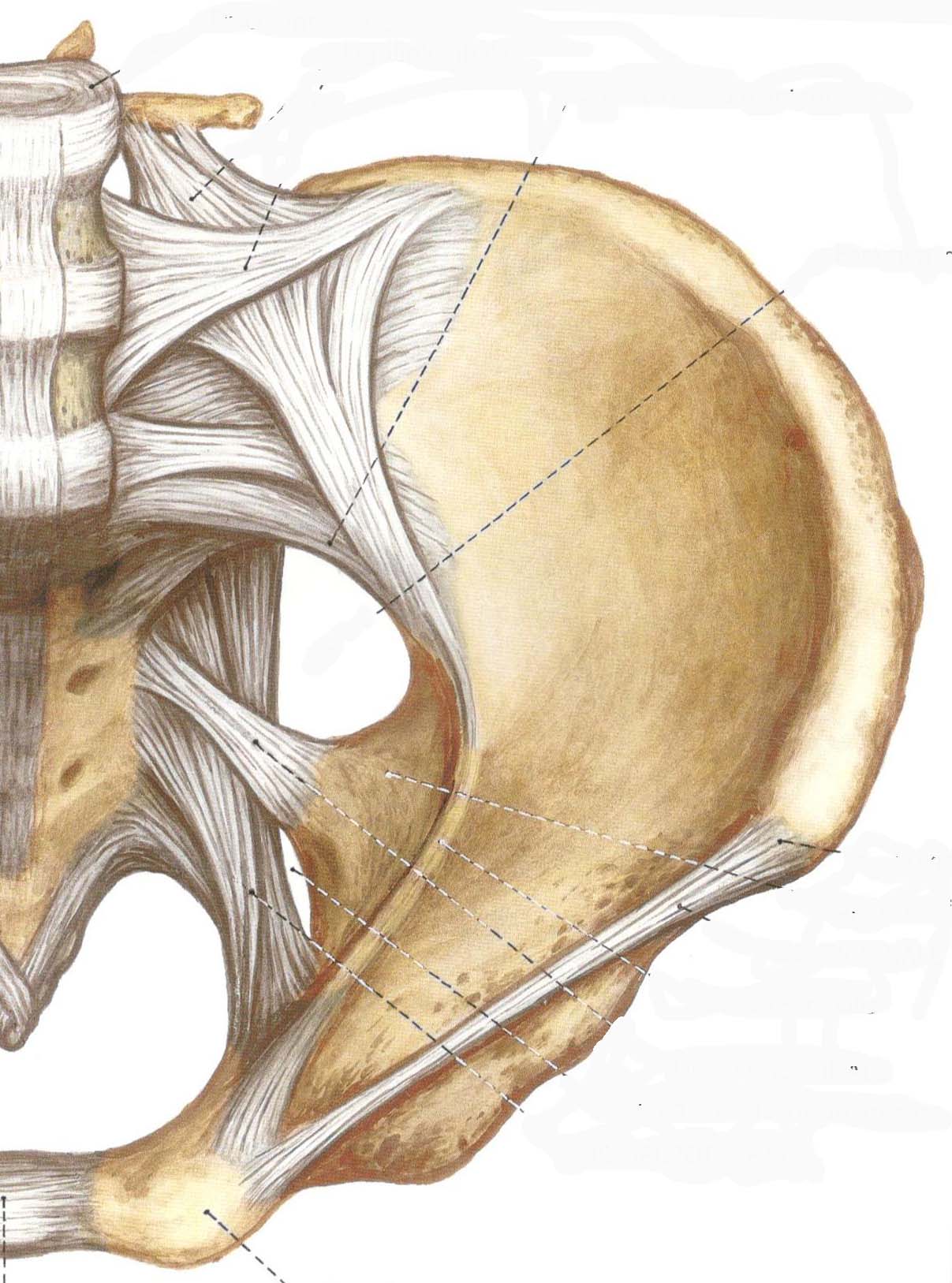 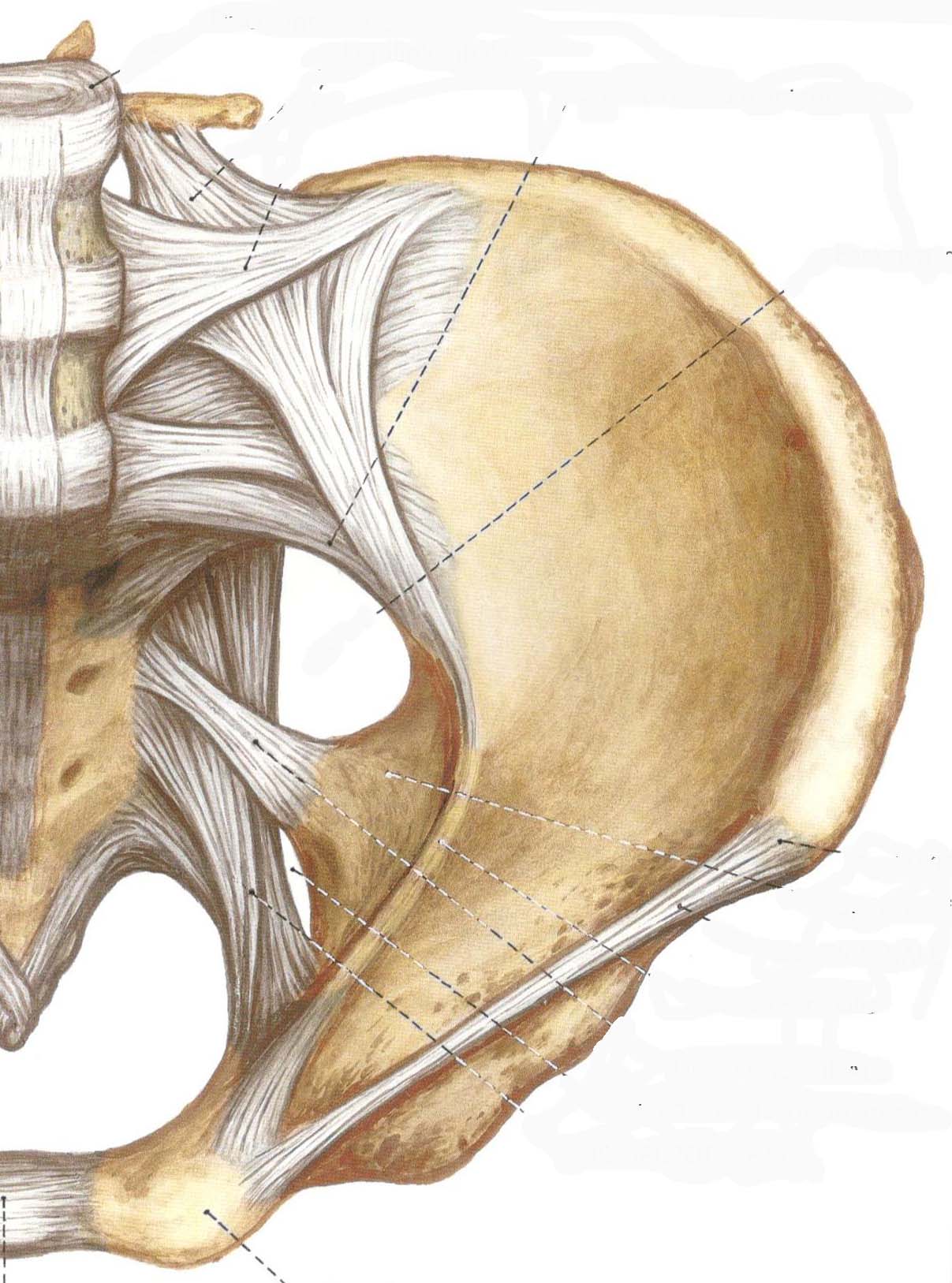 Verbindungen
Eingang
Linea terminalis
Lig. sacrospinale
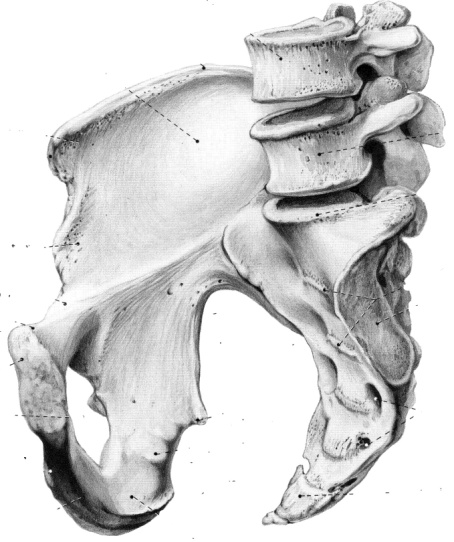 Ausgang
Seitliche Wand
Vordere Wand
Pelvis - Becken
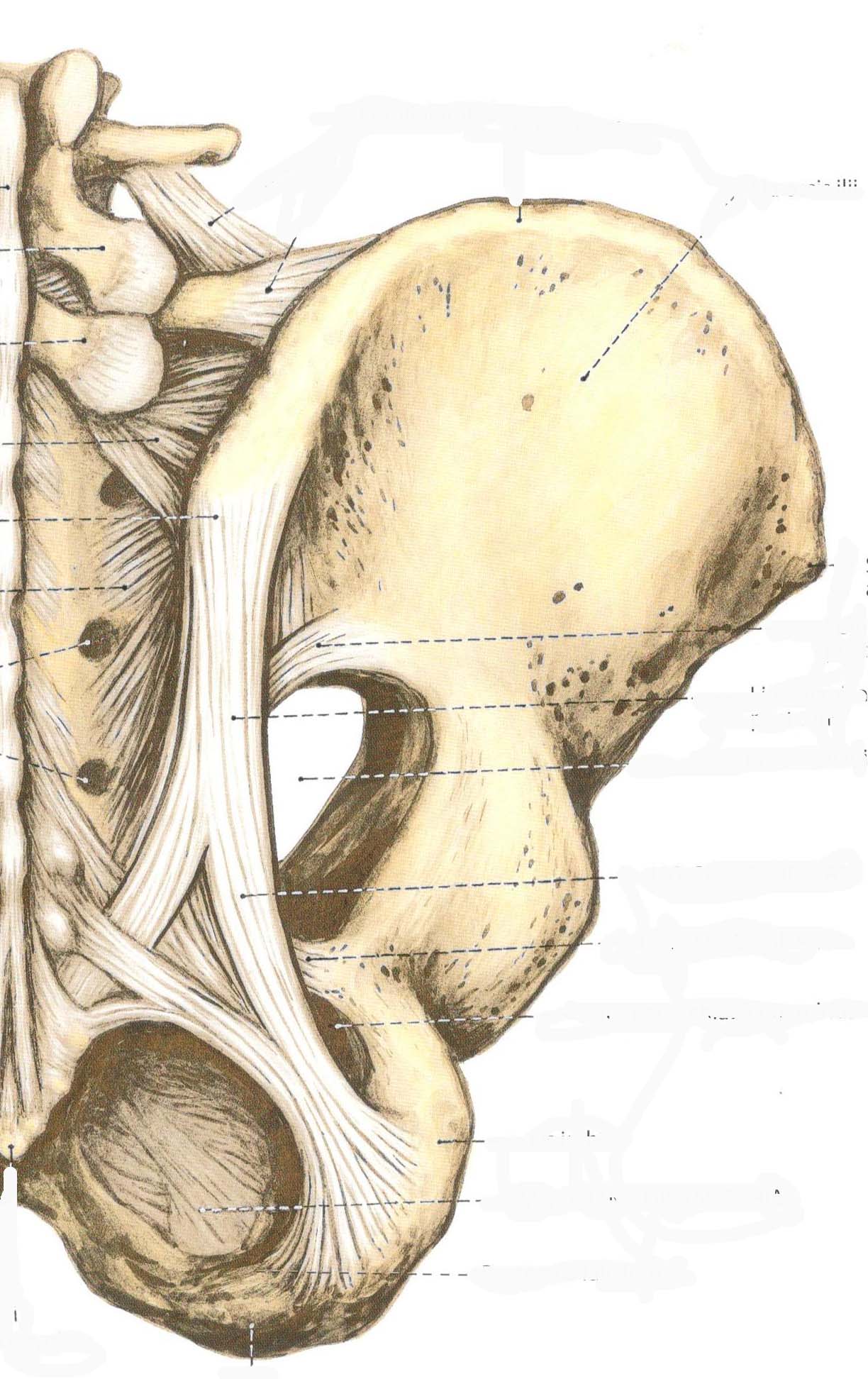 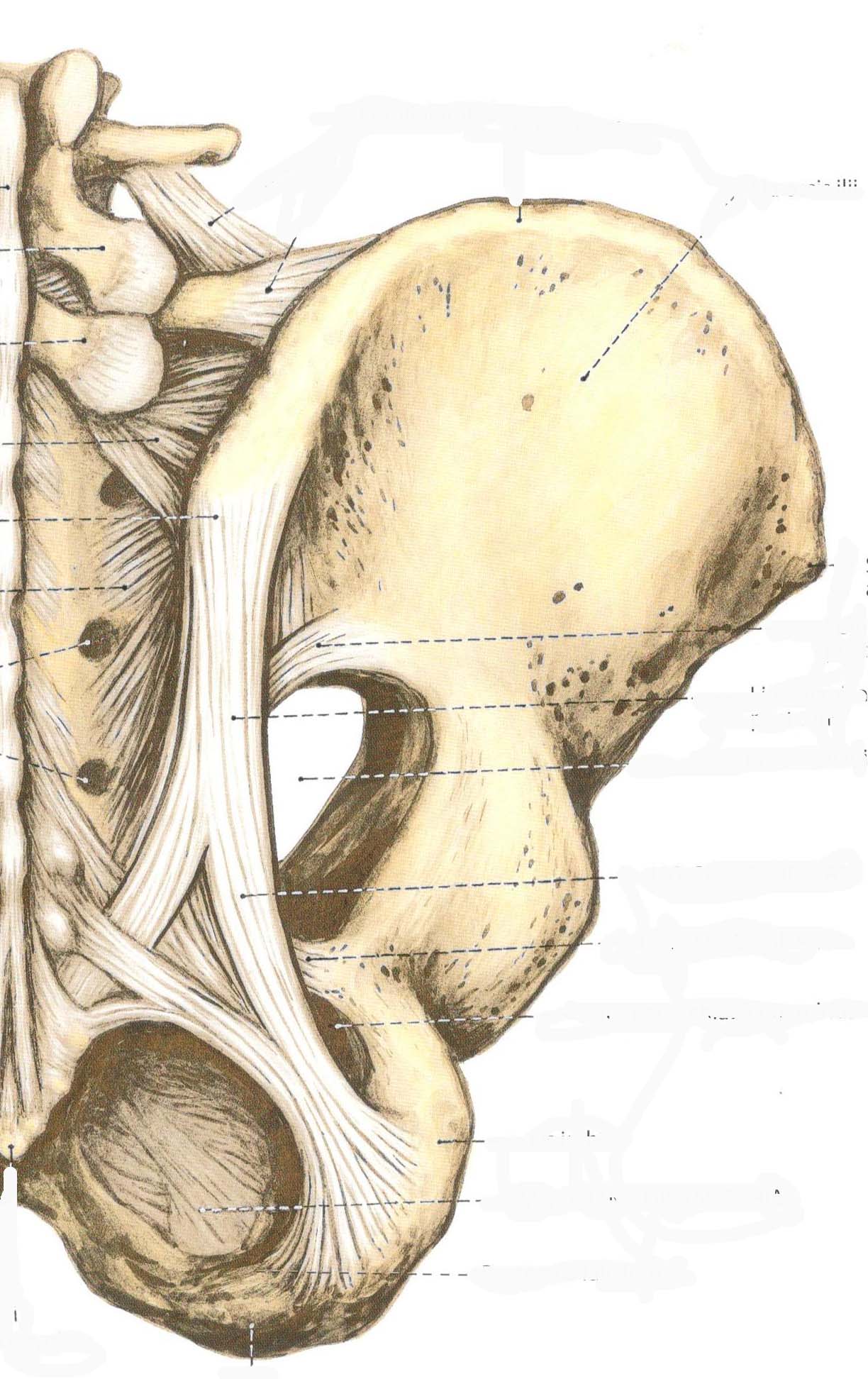 Lig. sacrotuberale
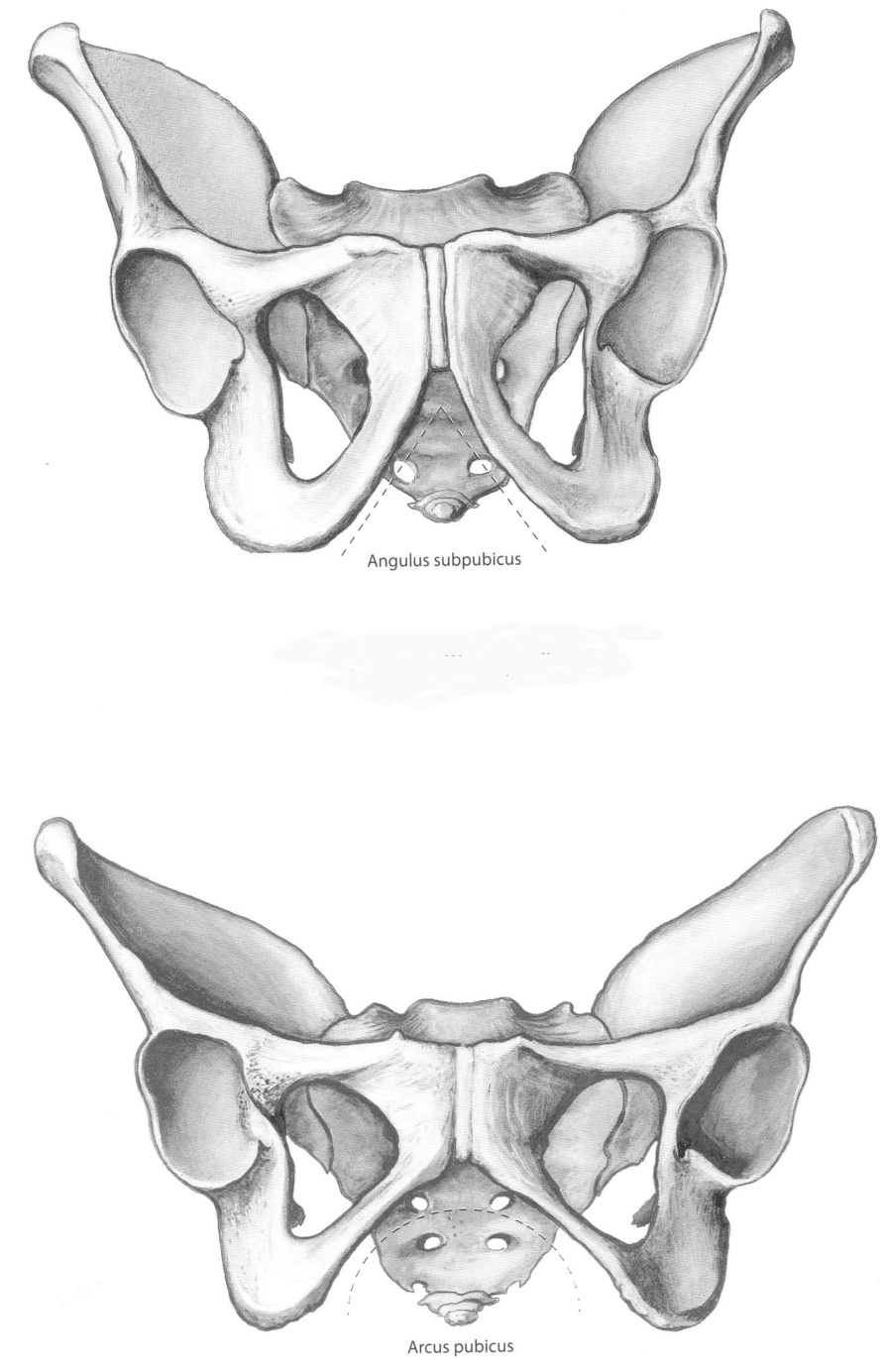 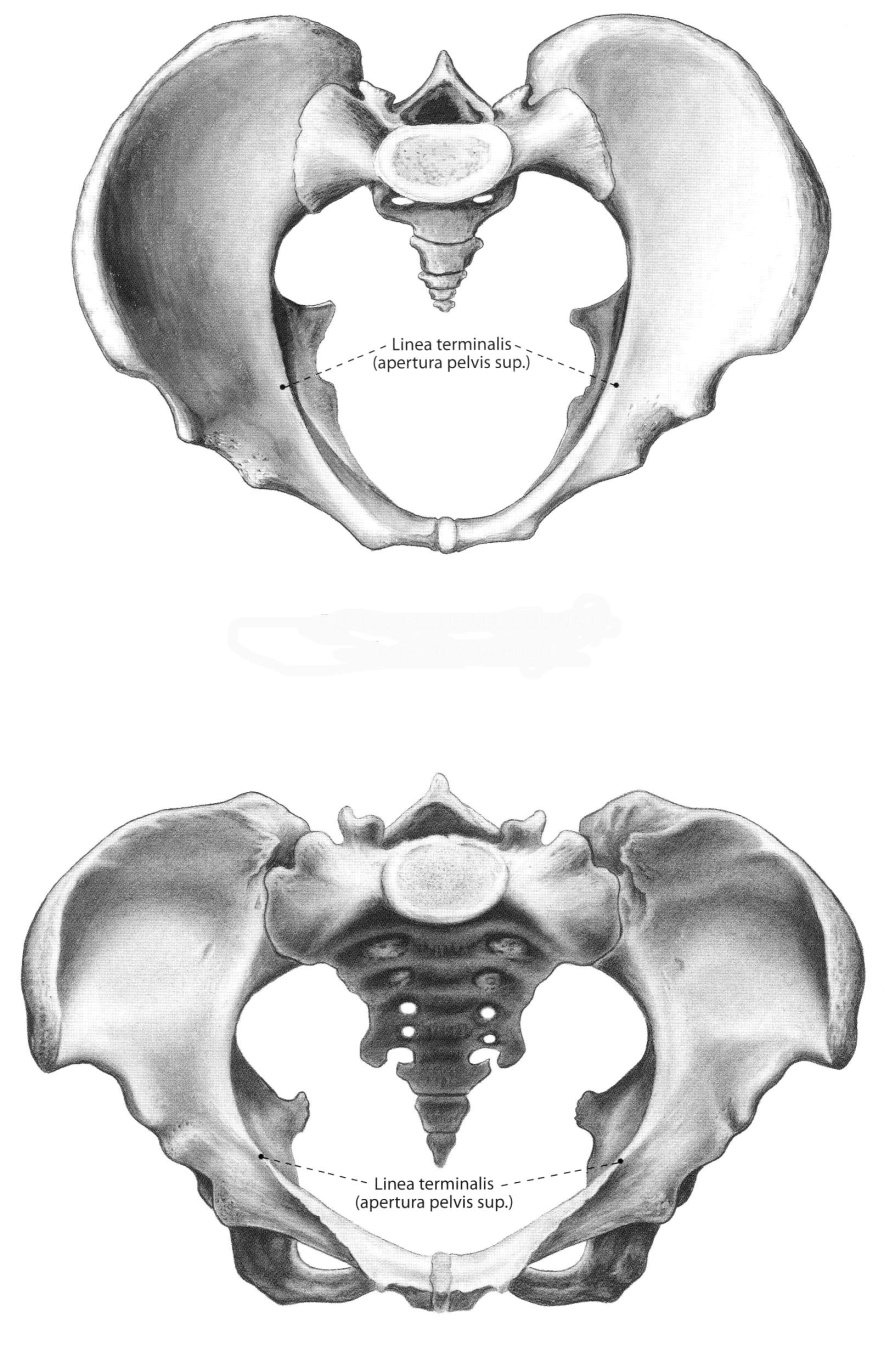 Pelvis masculina
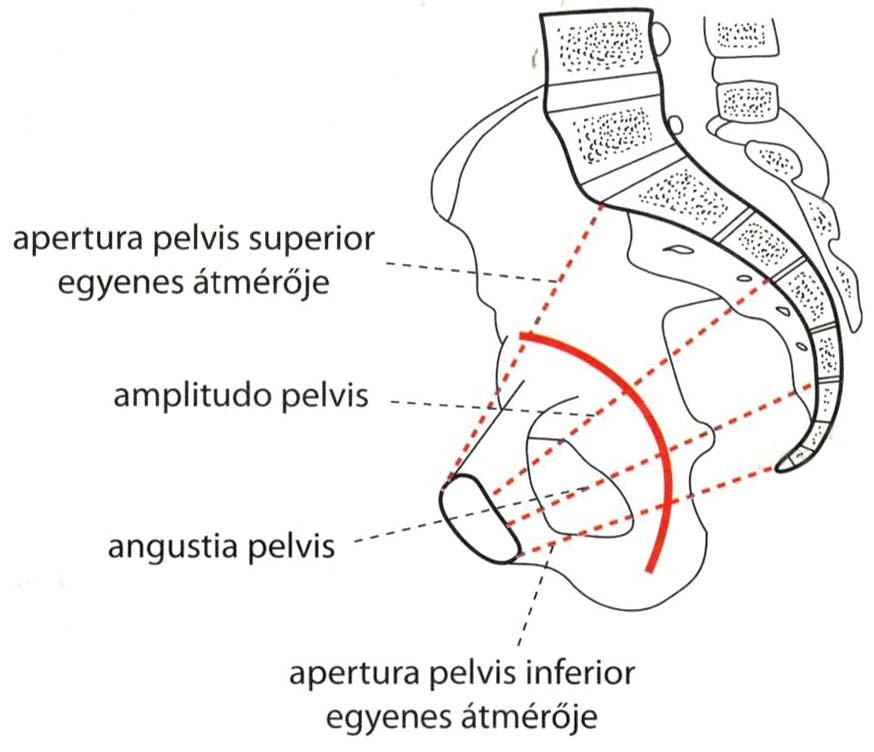 Inclinatio pelvis  (60o)
Beckenneigungswinkel
Axis pelvis 
Führungslinie des Geburtskanal
Pelvis feminina
Innere Beckenmaße
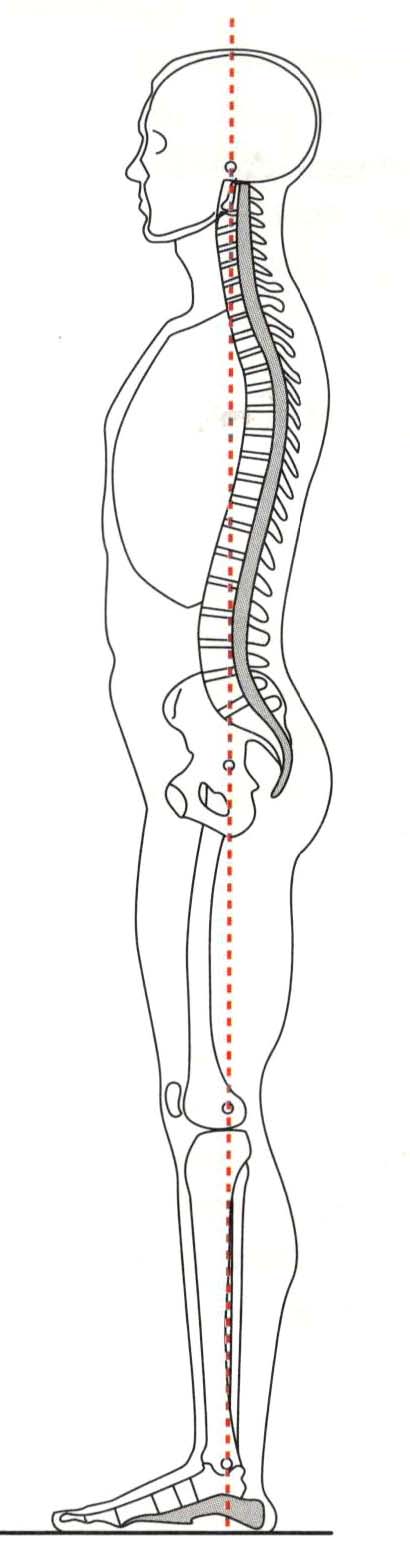 Statische Rolle des Beckens
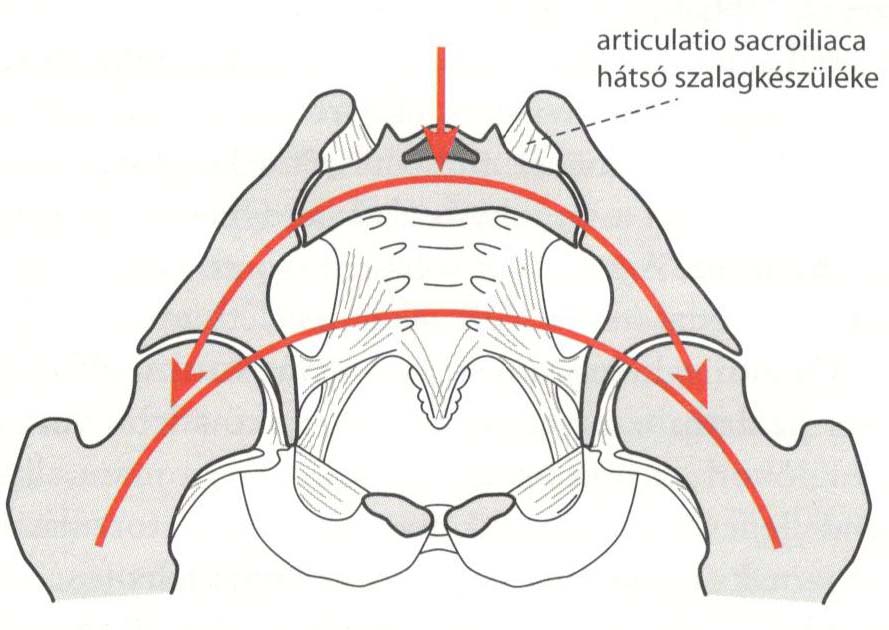 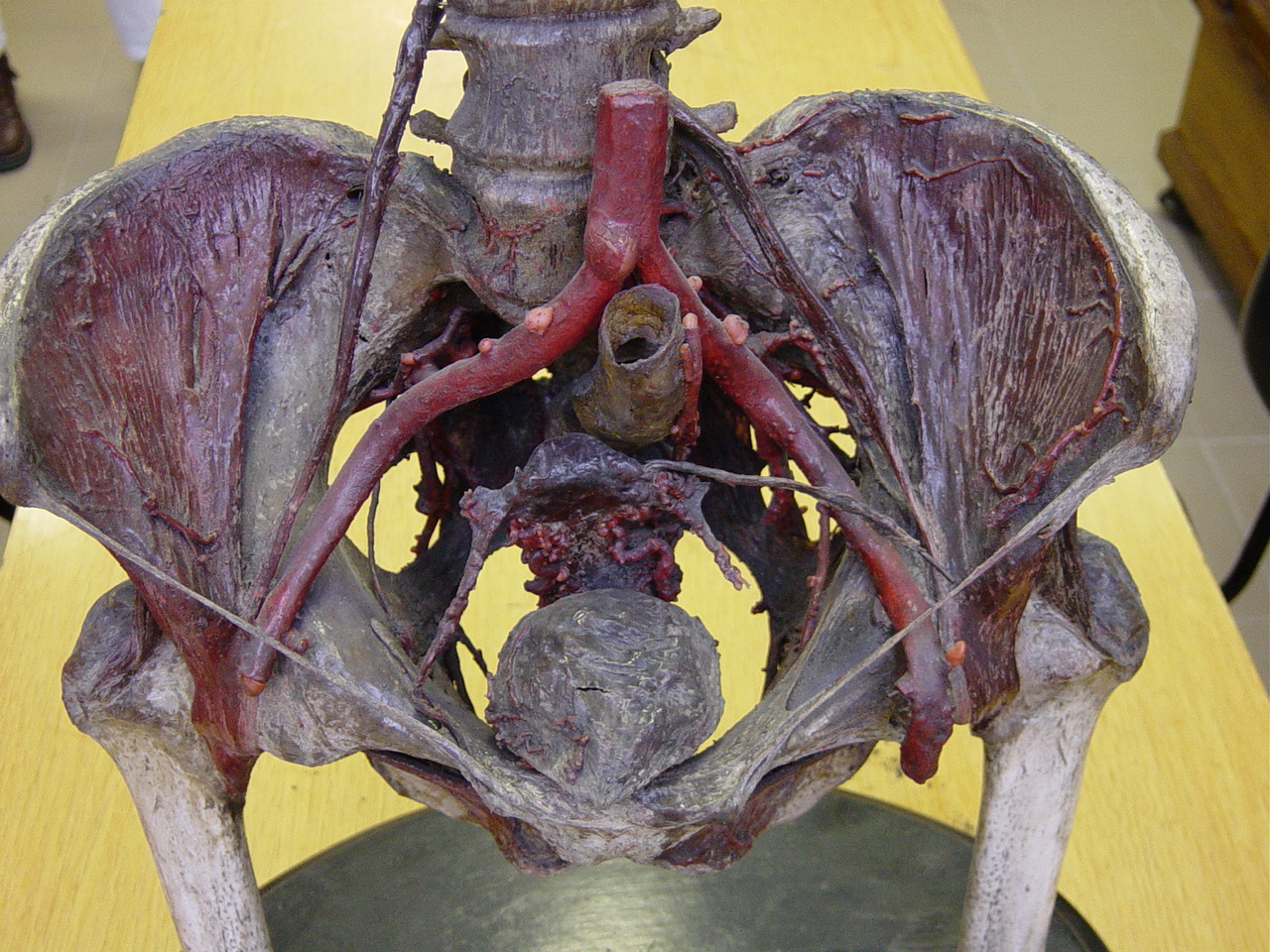 Pelvis feminina
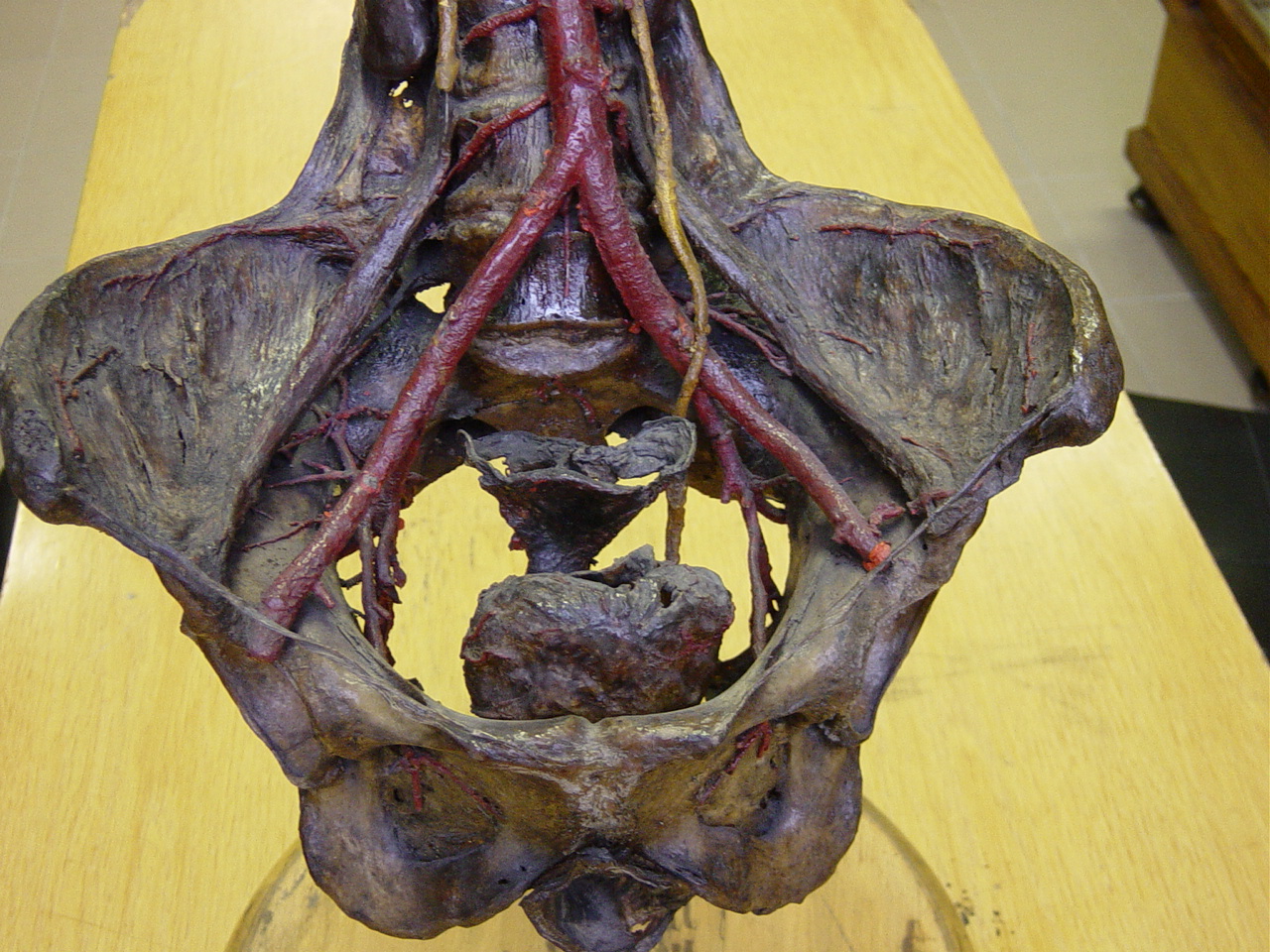 Pelvis masculina
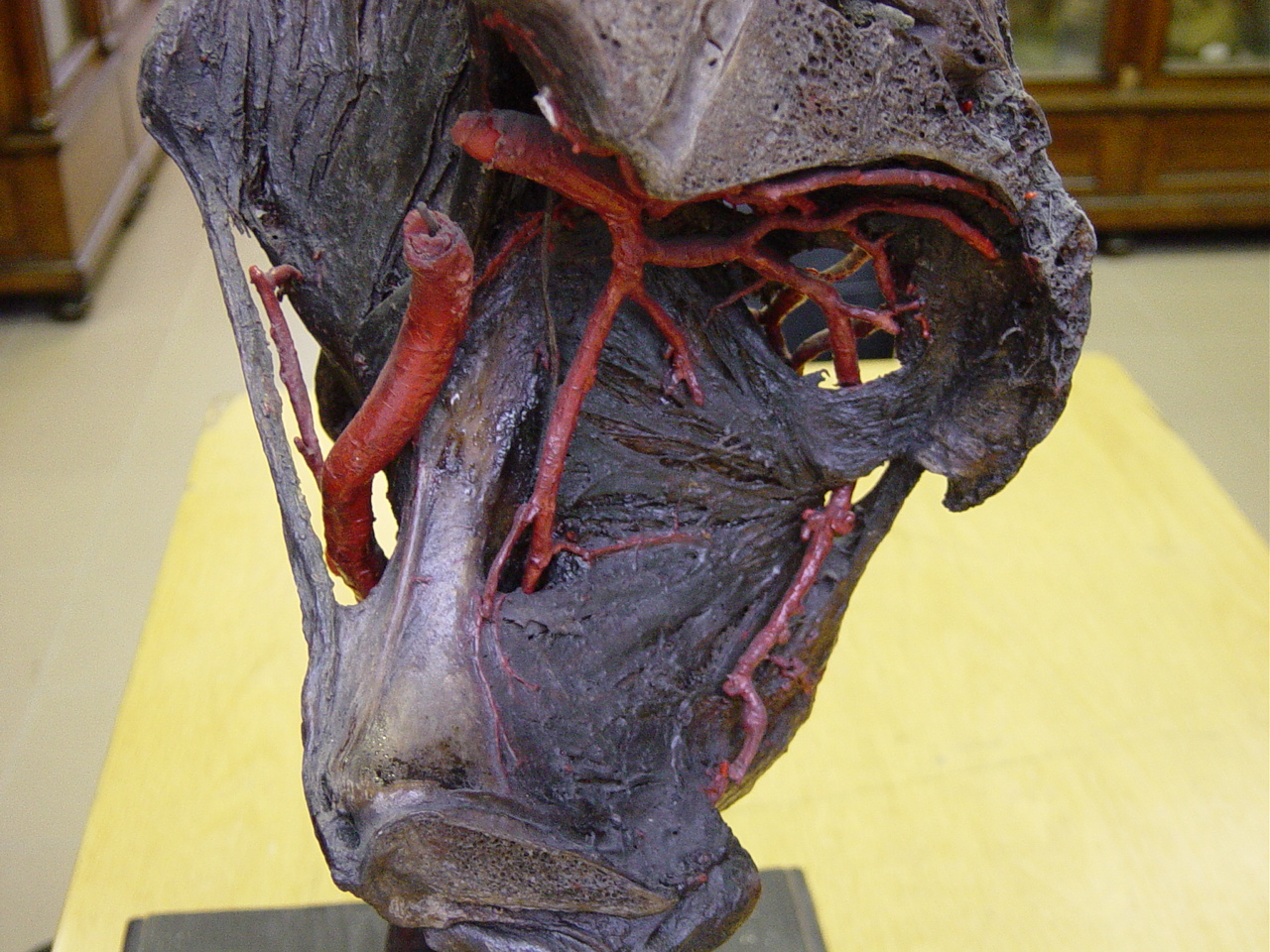 Seitliche Wand des Beckens
Beckenpräparat 
von Joseph Lenhossék
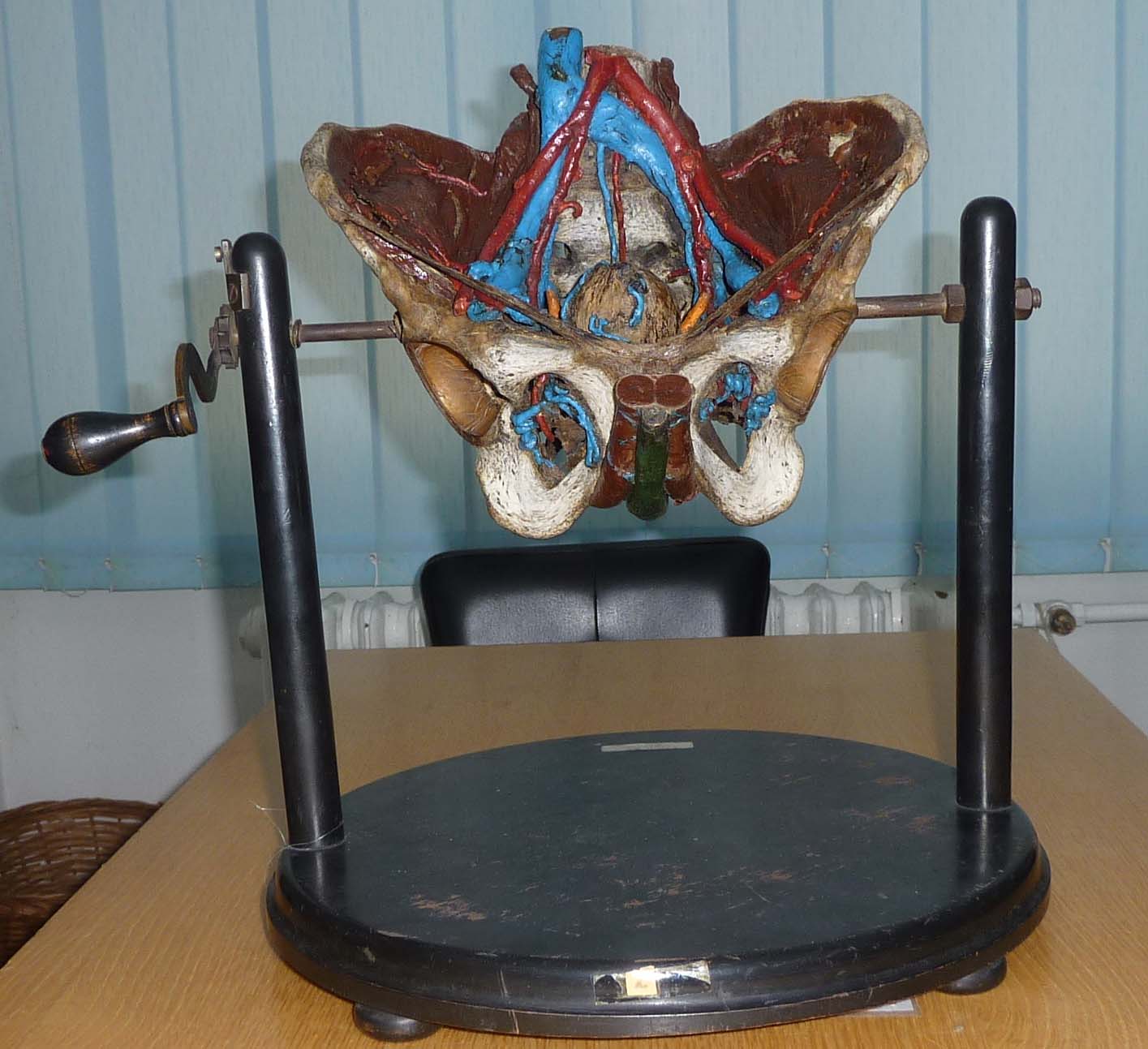 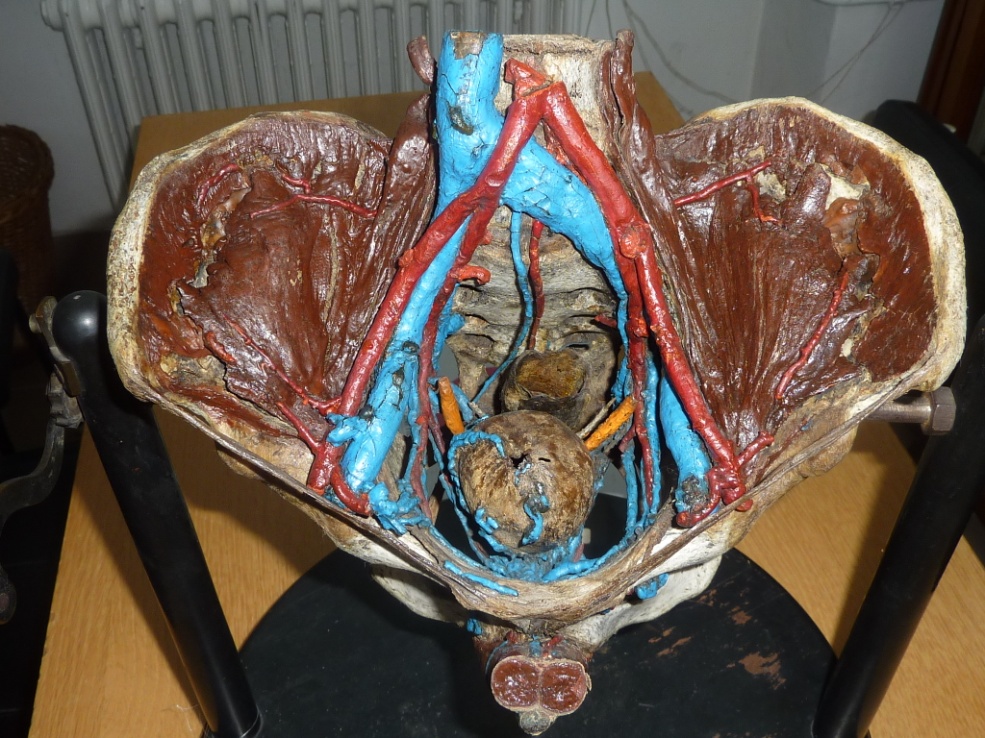 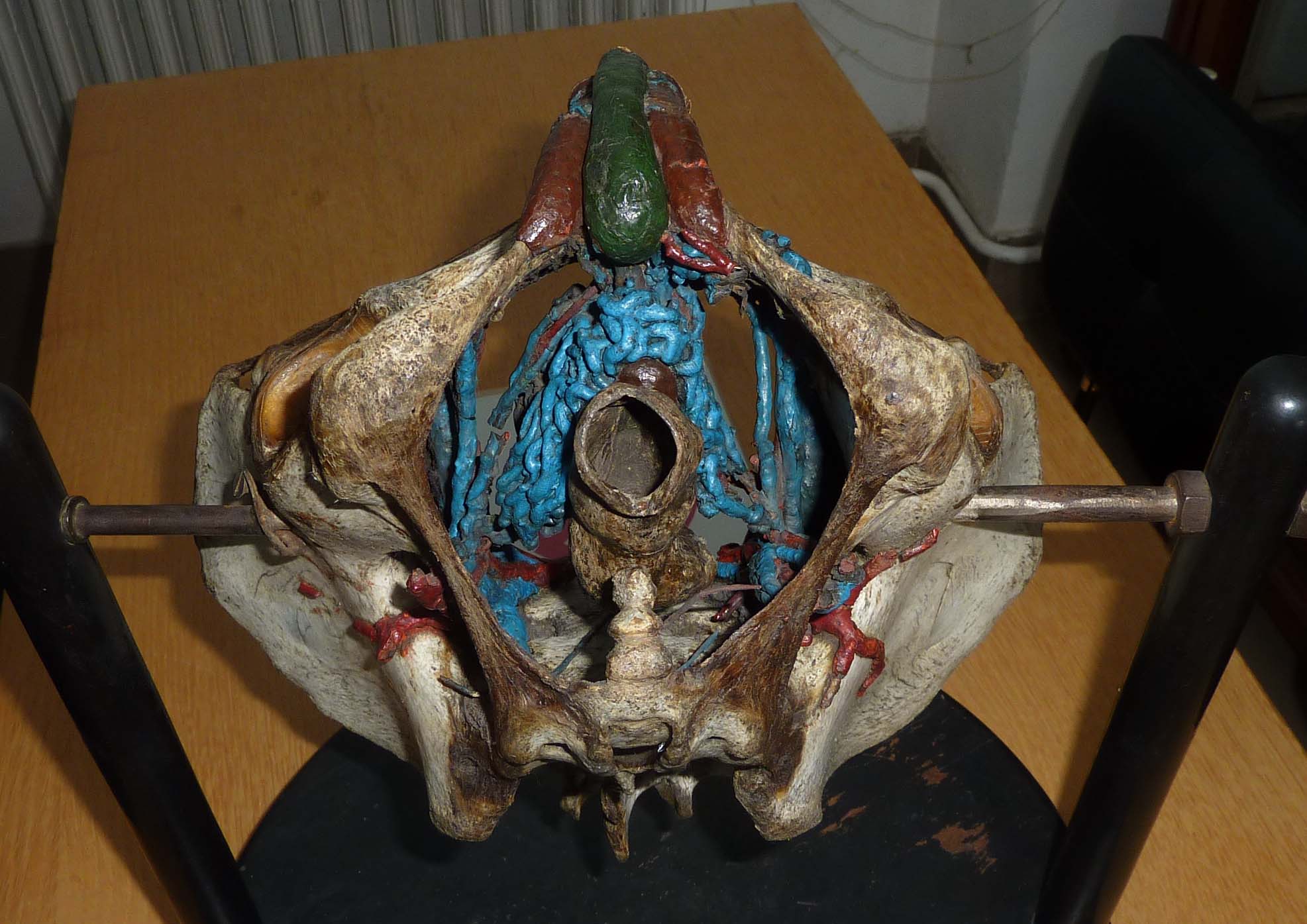 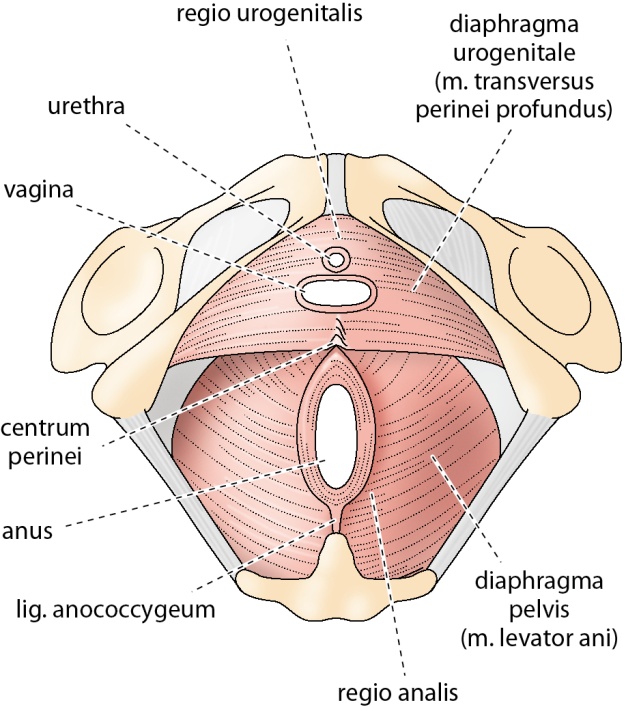 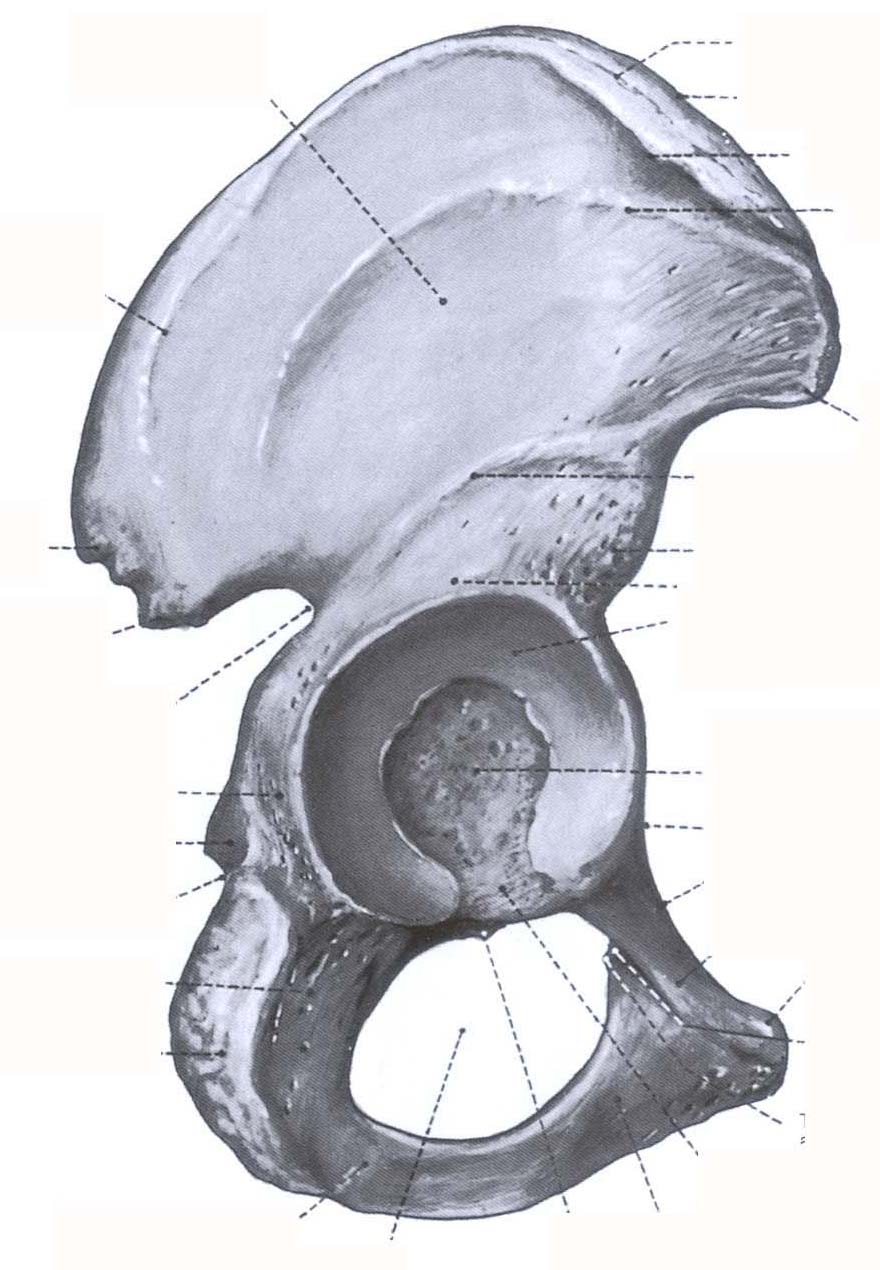 Articulatio coxae
Drehgelenk
Nussgelenk
Caput femoris
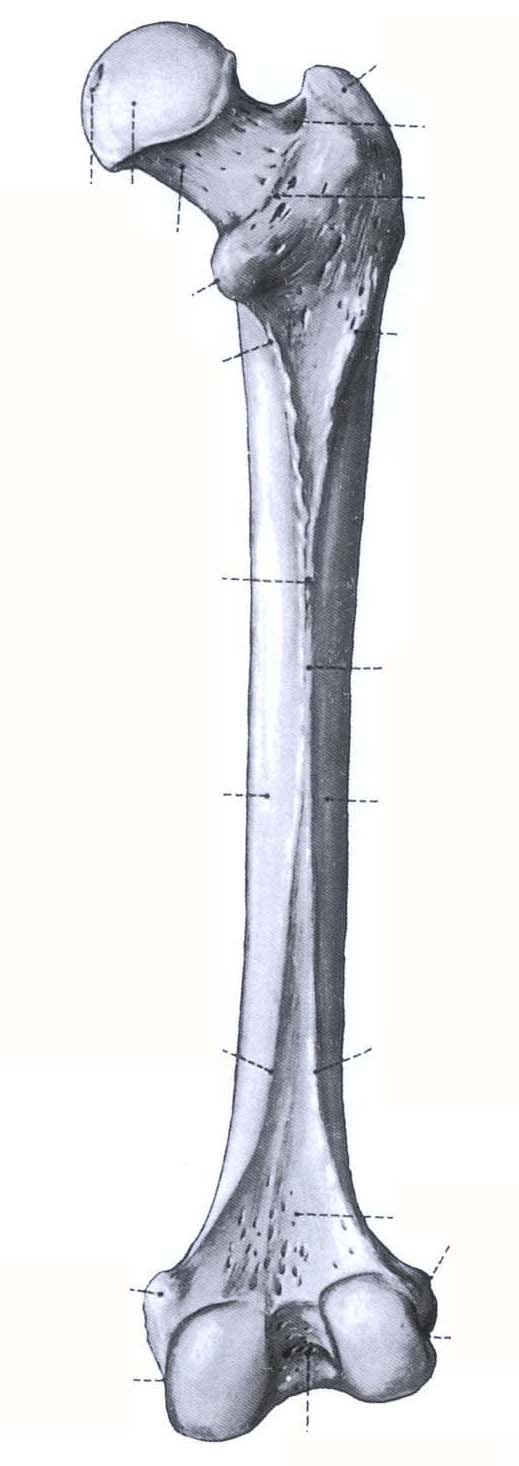 Gelenkkapsel
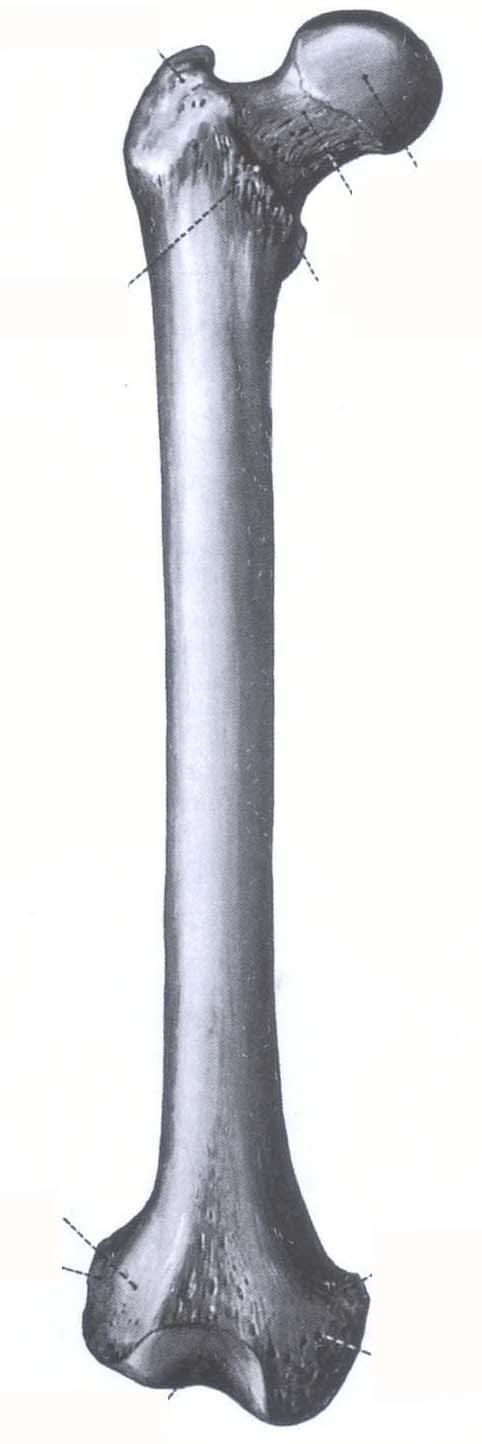 Acetabulum 
Facies lunata
Fossa acetabuli
Labrum acetabulare
Lig. iliofemorale
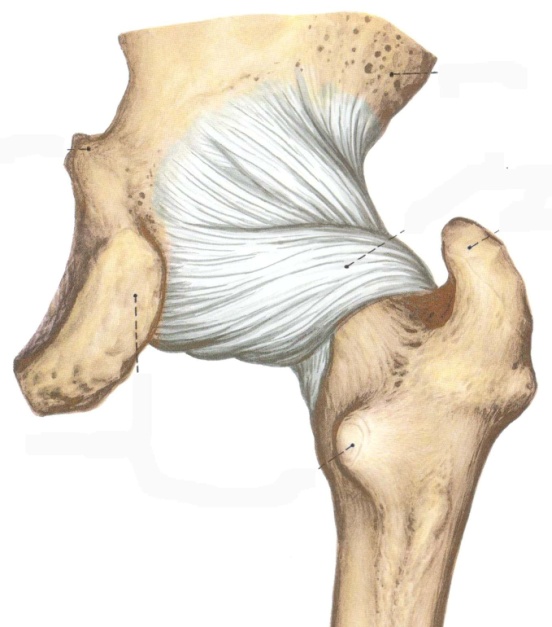 Lig. ischiofemorale
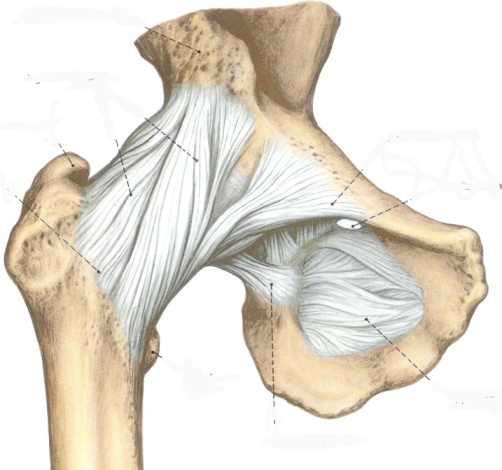 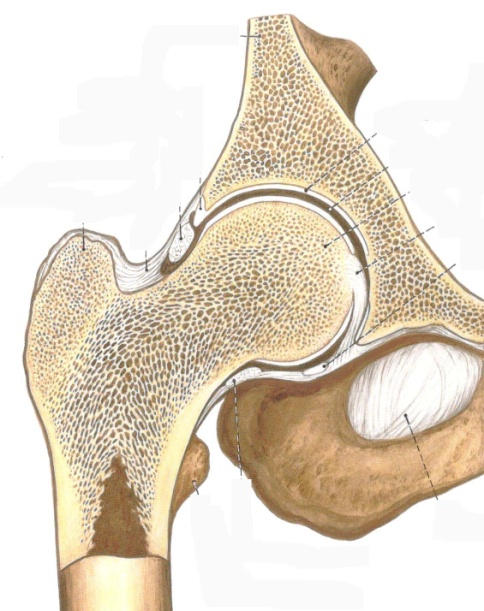 Abductio - adductio
Lig. pubofemorale
Anteversio - retroversio
Lig. capitis femoris
Rotatio
Bewegungen - I
M. gluteus maximus
Anteversio - retroversio
M. iliopsoas
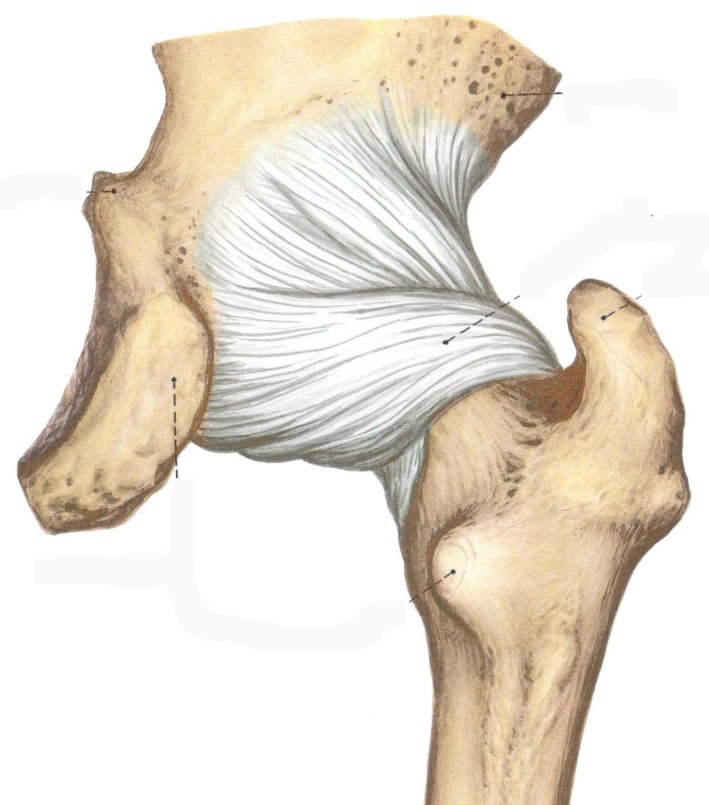 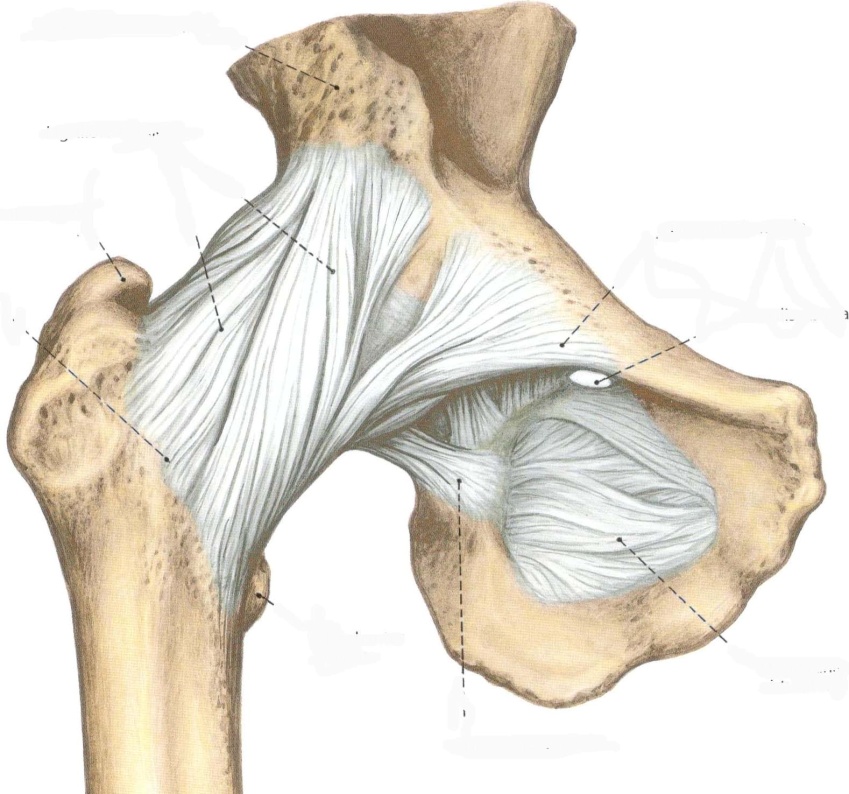 Trochanter minor
Tuberositas glutea
M. gluteus medius
Abductio - adductio
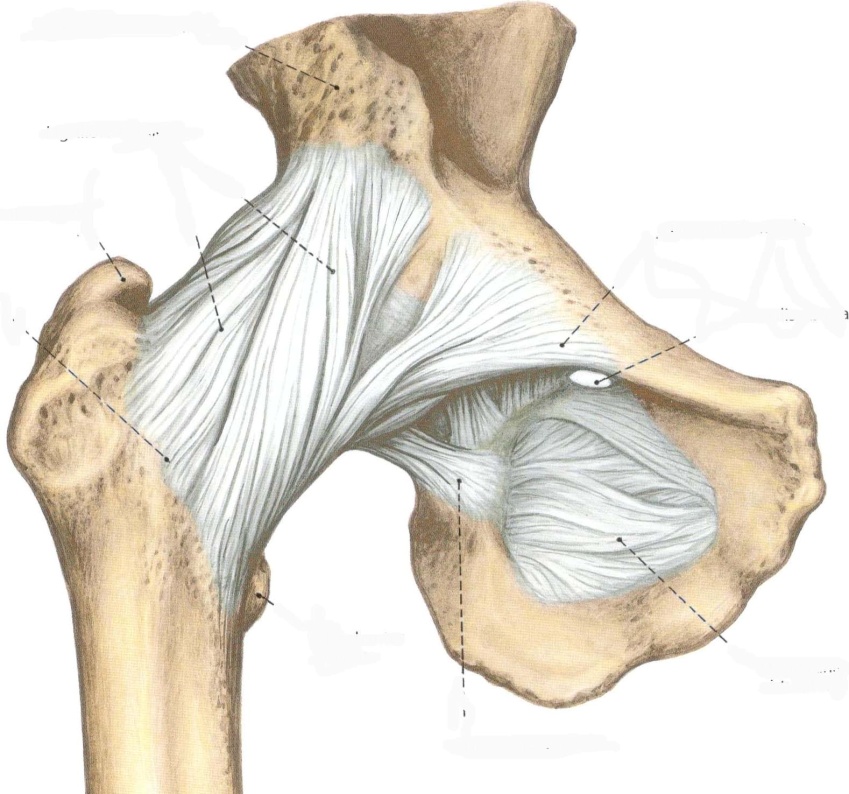 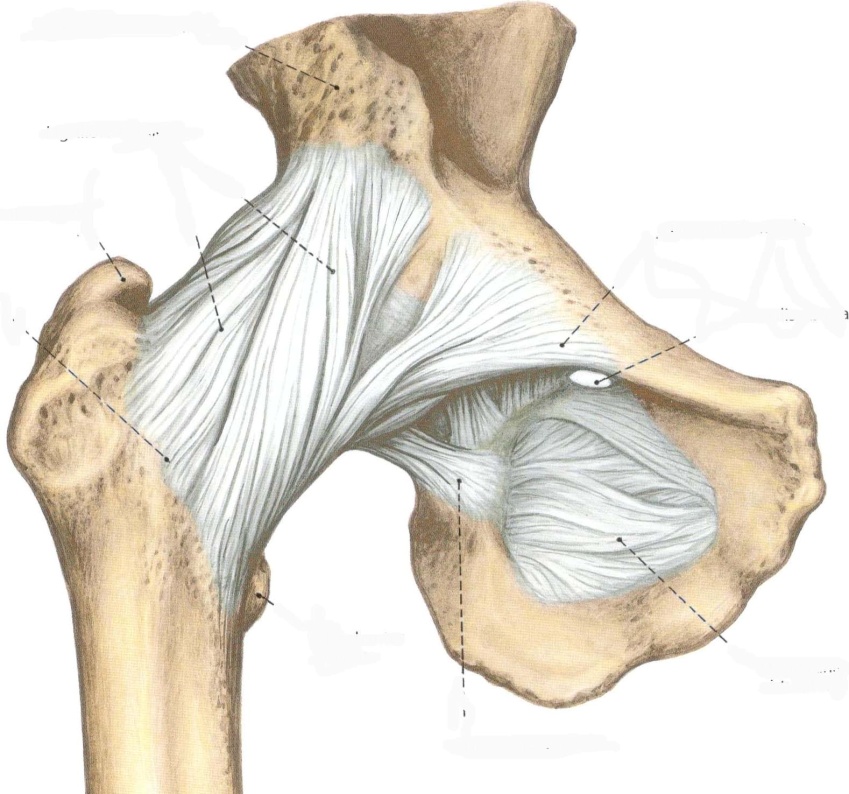 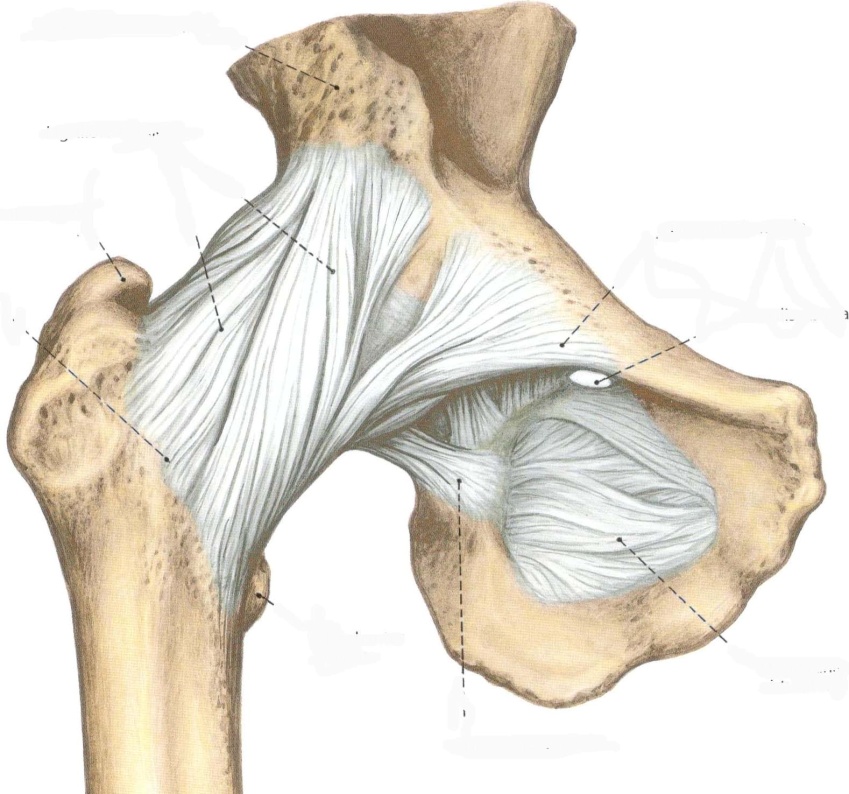 Trochanter major
M. pectineus
M. adductor longus
M. adductor brevis
M. adductor magnus
M. gracilis
Luxatio coxae congenita
Linea pectinea